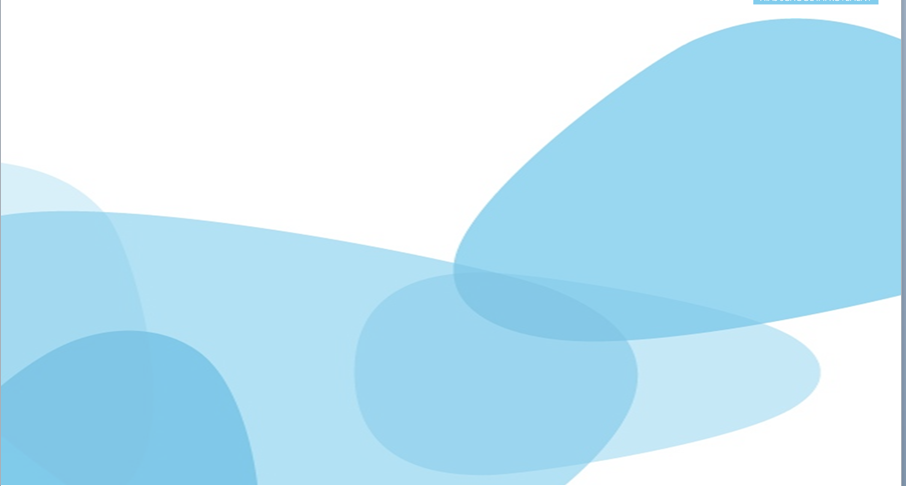 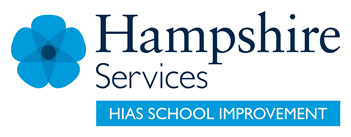 HIAS Blended Learning Resource
Year 6
Addition and subtraction – focus on mental strategies
HIAS maths  Team
Spring 2021
Final version

© Hampshire County Council
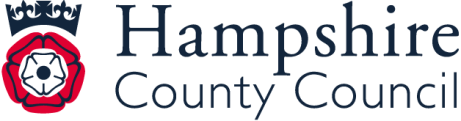 HIAS Blended Learning Resource
These slides are intended to support teachers and pupils with a blended approach to learning, either in-class or online. The tasks are intended to form part of a learning journey and could be the basis of either one lesson or a short sequence of connected lessons. 
The 4-step Polya model for problem solving has been used to provide a structure to support reasoning. Teachers may need to use more or fewer steps to support the range of learners in their class.
Teachers should delete, change and add slides to suit the needs of their pupils. Extra slides with personalised prompts and appropriate examples based on previous teaching may be suitable. When changing the slide-deck, teachers should consider:
Their expectations for the use of representations such as bar models, number lines, arrays and  diagrams.
Which strategies and methods pupils should use and record when solving problems or identifying solutions. This could include a range of informal jottings and diagrams, the use of tables to record solutions systematically and formal or informal calculation methods.
Teachers may also wish to record a ‘voice over’ to talk pupils through the slides.
HIAS Blended Learning Resource
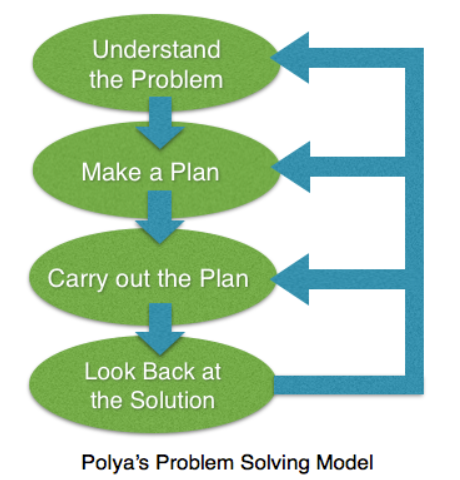 1945 George Polya published  ‘How To Solve It’ 2nd ed., Princeton University Press, 1957, ISBN 0-691-08097-6.
HIAS Blended Learning Resource
Solve addition and subtraction multi-step problems in context, deciding which operations and methods to use and why.
Two adults and two children go to the cinema.
Adult tickets cost £4.65 and children’s tickets are £2 cheaper.
How much change would they get from a £20 note?


TTS Graded Problem Solving Cards – Year 6
HIAS Blended Learning Resource
Understand the problem
Two adults and two children are going to the cinema.
Key fact: An adult ticket costs £4.65.

Key fact: A child’s ticket costs £2 less than an adult ticket.

Key fact: They need two adult tickets and two children’s tickets.

Key fact: They pay with a £20 note

The answer is the change that they receive. The answer will be in money.
Two adults and two children go to the cinema.

Adult tickets cost £4.65 and children’s tickets are £2 cheaper.

How much change would they get from a £20 note?
HIAS Blended Learning Resource
Make a Plan
Step 1: Work out the price of the child’s ticket by taking £2 away from the adult ticket.

Step 2:Make a list of  the adult and child tickets that need to be bought including the cost of the ticket.

Step 3: Calculate the total amount of money spent on tickets.

Step 4: Take the total amount spent on tickets away from £20 to find out how much change they received.
Two adults and two children go to the cinema.

Adult tickets cost £4.65 and children’s tickets are £2 cheaper.

How much change would they get from a £20 note?
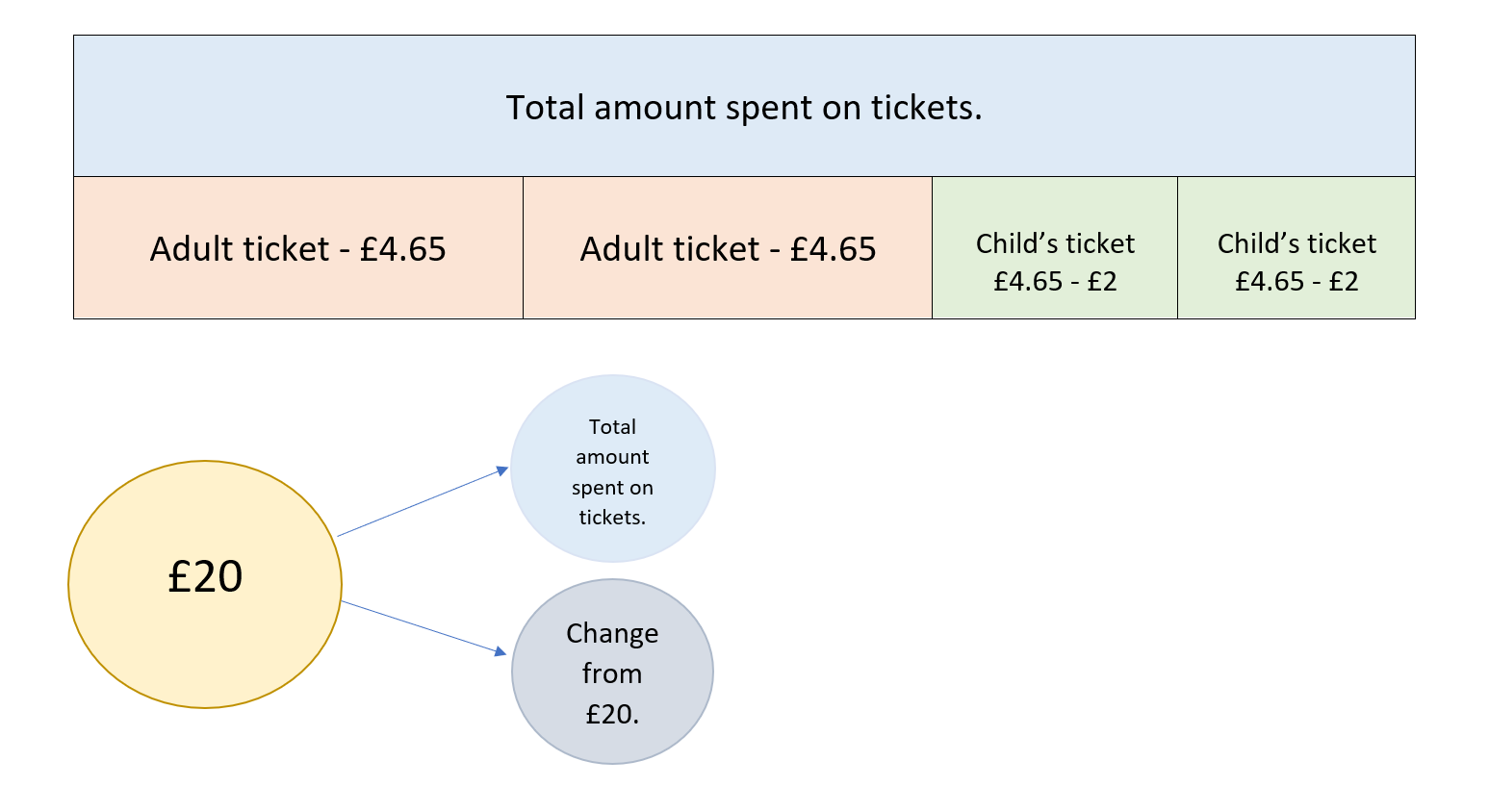 HIAS Blended Learning Resource
Carry out your plan: show your reasoning
Step 1: Work out the price of the child’s ticket by taking £2 away from the adult ticket.
£4.65 - £2 = £2.65. A child’s ticket is £2.65 

Step 2: Make a list of  the adult and child tickets, that need to be bought, including the cost of each ticket.
2x adult ticket + 2x child ticket 
2 x £4.65 + 2 x £2.65 = The total amount of money spent on tickets

Step 3: Calculate the total amount of money spent on tickets.
2 x £4.65 + 2 x £2.65 = £14.60

Step 4: Take the total amount spent on tickets away from £20 to find out how much change they received.
£20 - £14.60 = £5.40
Two adults and two children go to the cinema.

Adult tickets cost £4.65 and children’s tickets are £2 cheaper.

How much change would they get from a £20 note?
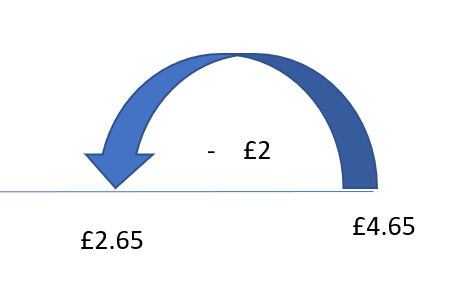 Take away £2 from £4.65 to find out the price of a child’s ticket.
Add the price of the tickets together to find the total amount spent on tickets.
£4.65 + £4.65 + £2.65 + £2.65 = £14.60
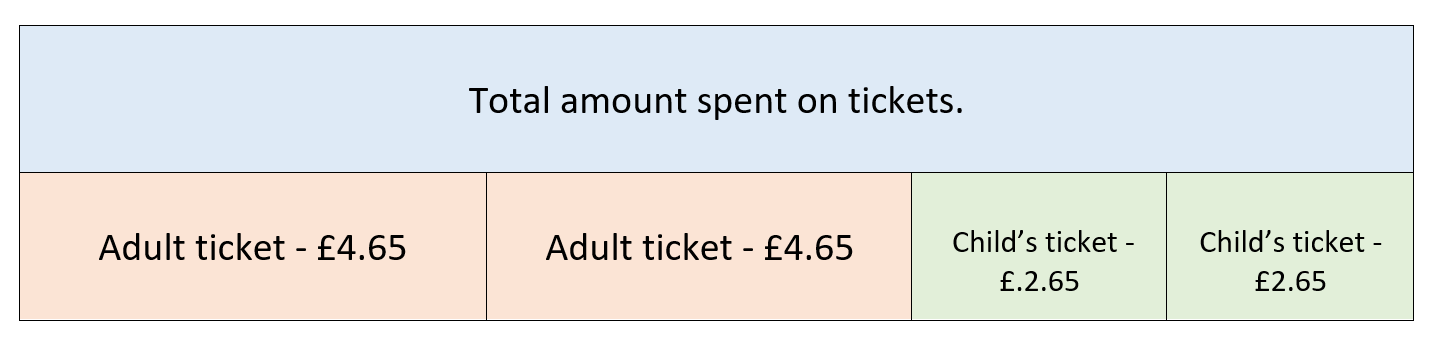 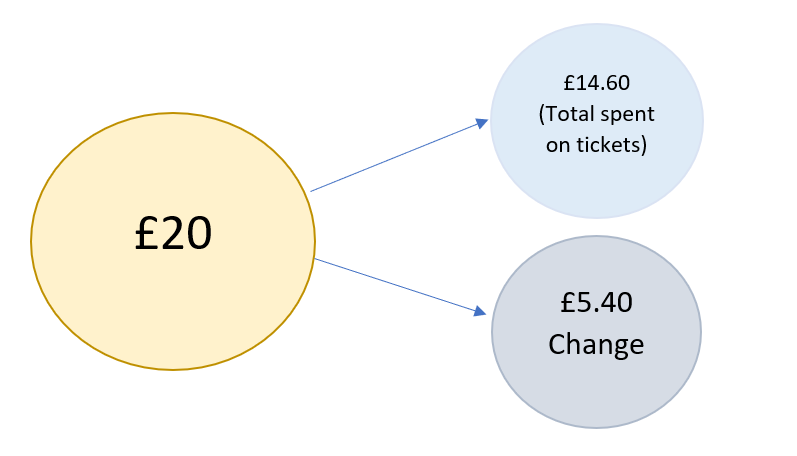 Take £14.60 away from £20 to find out the total amount of change.
£20 – £14.60 = £5.40
HIAS Blended Learning Resource
Review your solution: does it seem reasonable?Which steps/ parts did you find easy and which harder?
How could you check?

Go through the steps you took  and check for errors.
Have you remembered to take £2 away to find the price of the child’s ticket? Is a child’s ticket less than an adult’s ticket? Have you added 2x adult tickets and 2x child’s tickets? Is your answer in money?
 	

2. Try to solve the calculation a different way and see if you get the same answer
Two adults and two children go to the cinema.

Adult tickets cost £4.65 and children’s tickets are £2 cheaper.

How much change would they get from a £20 note?
HIAS Blended Learning Resource
Now try this one
Understand the problem

Make a plan

Carry out your plan: show your reasoning 

Review your solution: does it seem reasonable?

Think about your learning: which parts of the problem did you find easy and which parts did you find harder?
Three adults and two children go to the cinema.

Adult tickets cost £4.65 and children’s tickets are £2 cheaper.

How much change would they get from a £20 note?
HIAS Blended Learning Resource
HIAS Maths team
The HIAS maths team offer a wide range of high-quality services to support schools in improving outcomes for learners, including courses, bespoke consultancy and in-house training.  

For further details referring to maths, please contact either of the team leads:
	Jacqui Clifft : Jacqui.clifft@hants.gov.uk
	Jo Lees: Jo.Lees@hants.gov.uk

For further details on the full range of services available please contact us using the following details:
 
Tel: 01962 874820 or email: hias.enquiries@hants.gov.uk 






For further details on the full range of services available please contact us using the following details:
 
Tel: 01962 874820 or email: hias.enquiries@hants.gov.uk
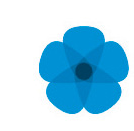 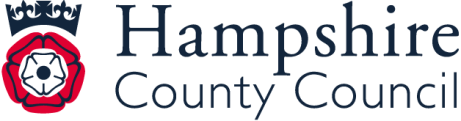